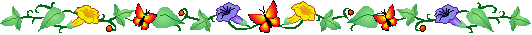 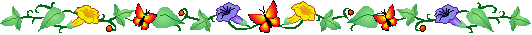 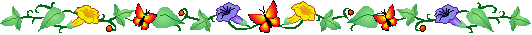 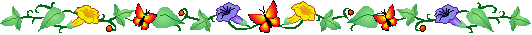 KPKH:
Đề tài: Trò chuyện họ hàng gia đình bé
Lớp: MG 4 -5 tuổi
Giáo viên:Nguyễn Thị Kiều Oanh
Gia đình bên ngoại
Gia đình bên nội